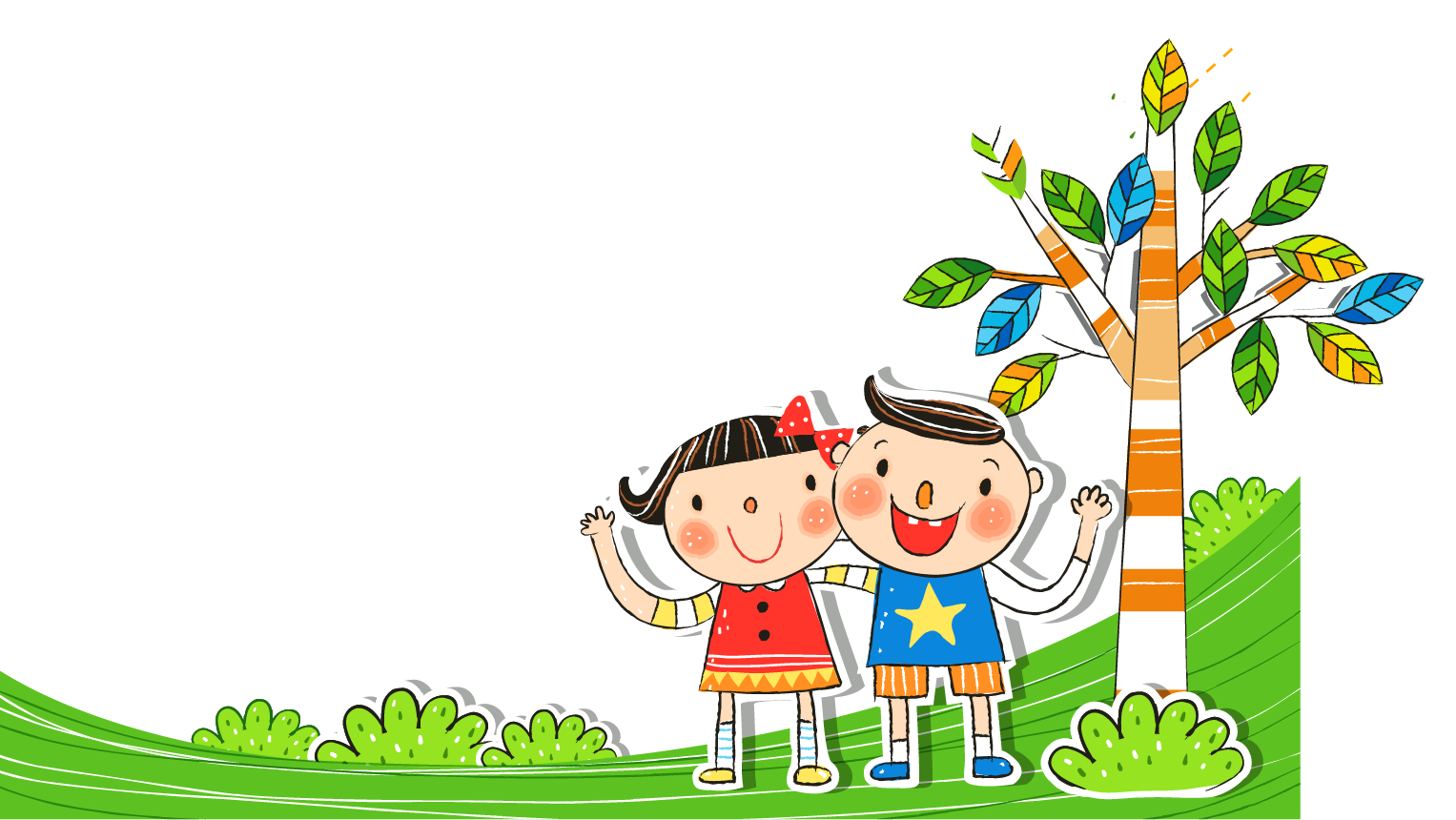 Xin chào các em!
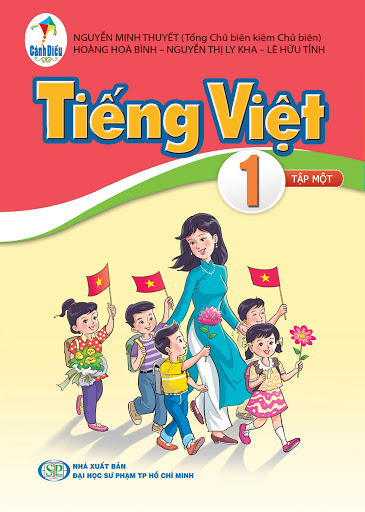 Kiểm tra bài cũ
Thứ ....... ngày ..... tháng ...... năm 2020
Tiếng Việt
oa – oe
Bài 113:
oa
oe
1. Lµm quen
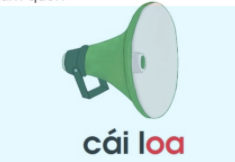 oa
o
a
1. Lµm quen
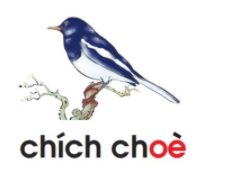 oe
o
e
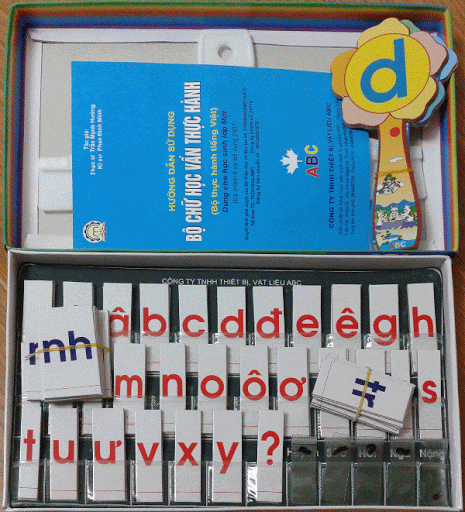 2.Tiếng nào có vần oa?Tiếng nào có vần oe?
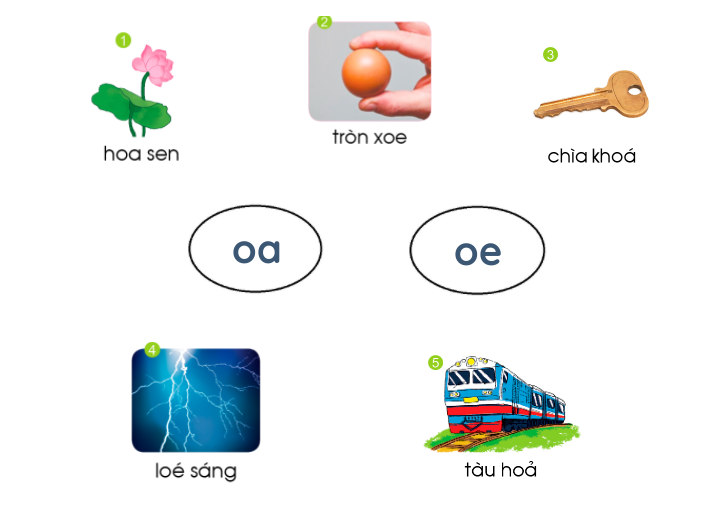 3. TËp viết
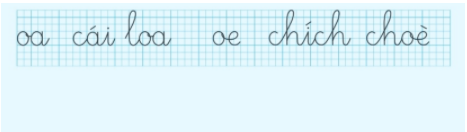 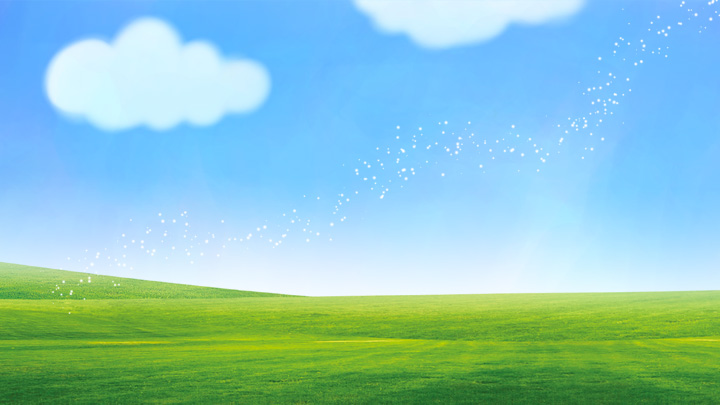 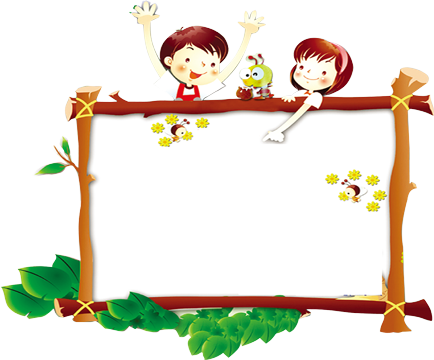 校园
安全
Thư giãn
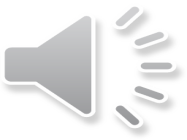 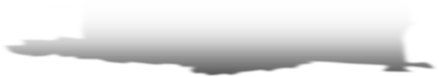 4. TËp ®äc
Hoa loa kèn
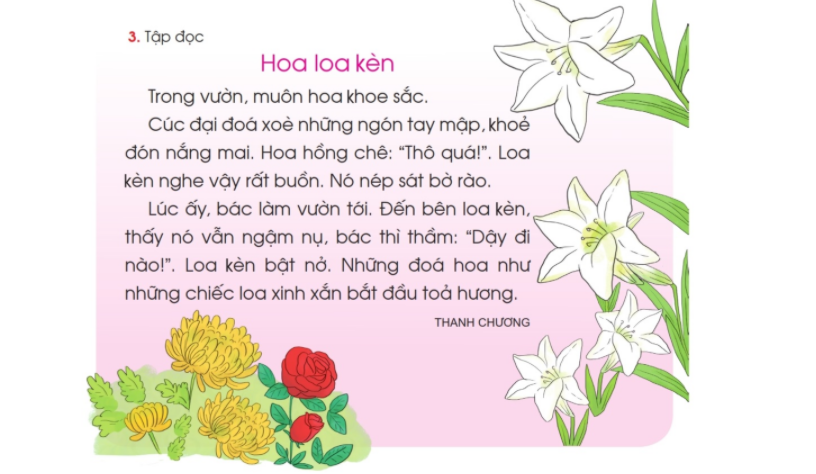 Hoa loa kèn.
1 Trong vườn,muôn hoa khoe sắc.
        2Cúc đại đóa xòe những ngón tay mập,khỏe đón nắng mai.3Hoa hồng chê: “Thô quá!”.4Loa kèn nghe vậy rất buồn .5Nó nép sát bờ rào.
       6 Lúc ấy ,bác làm vườn tới .7Đến bên loa kèn,thấy nó vẫn ngậm nụ,bác thì thầm dậy : “ Dậy đi nào!”.8Loa kèn bật nở . 9Những đóa hoa như những chiếc loa xinh xắn bắt đầu tỏa hương.
                                                    THANH CHƯƠNG
?Ý nào đúng?
a) Loa kèn không muốn nở vì sợ cúc chê nó thô.
b) Nhờ bác làm vườn khích lệ ,loa kèn bật nở.
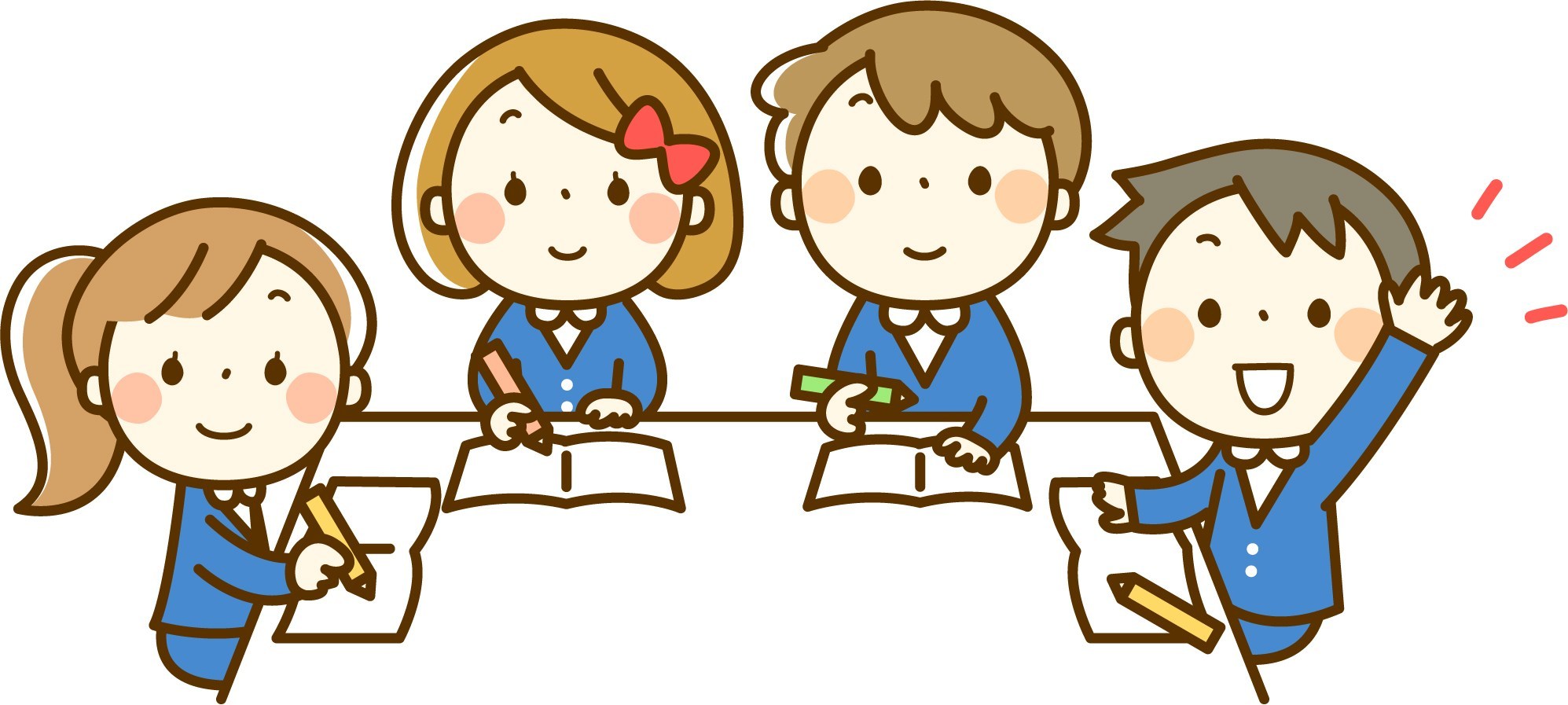 Củng cố
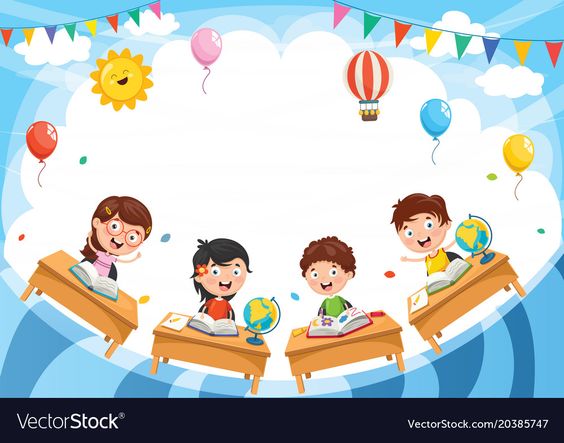 Dặn dò
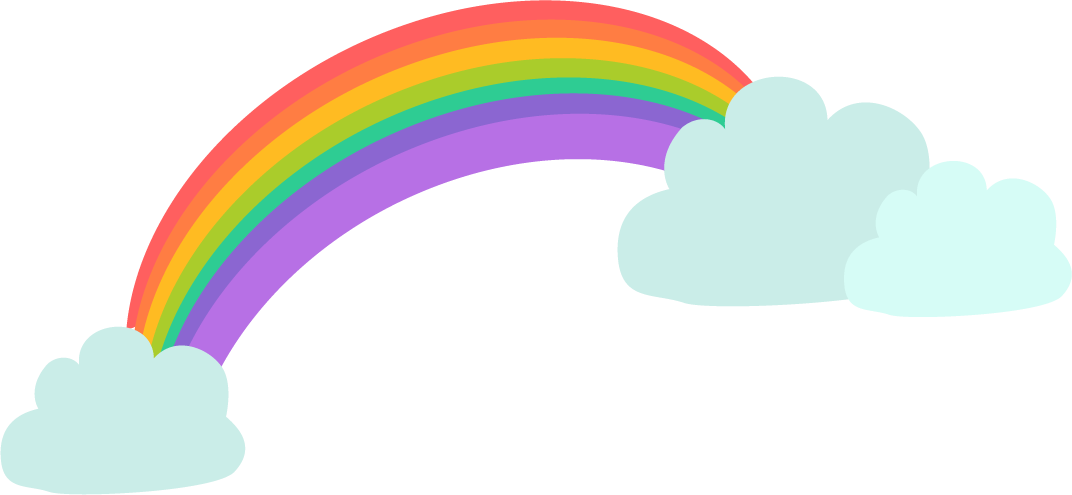 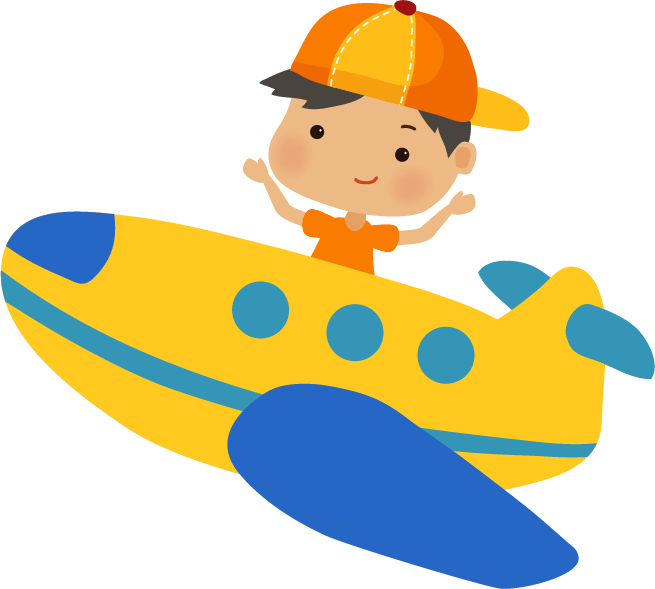 Tạm biệt và 
hẹn gặp lại!
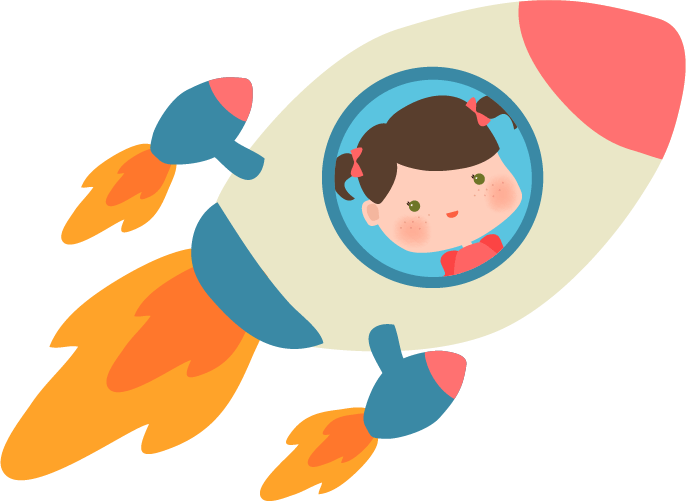 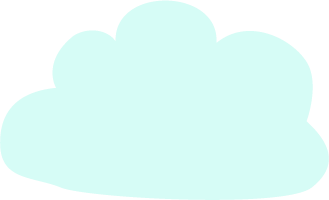 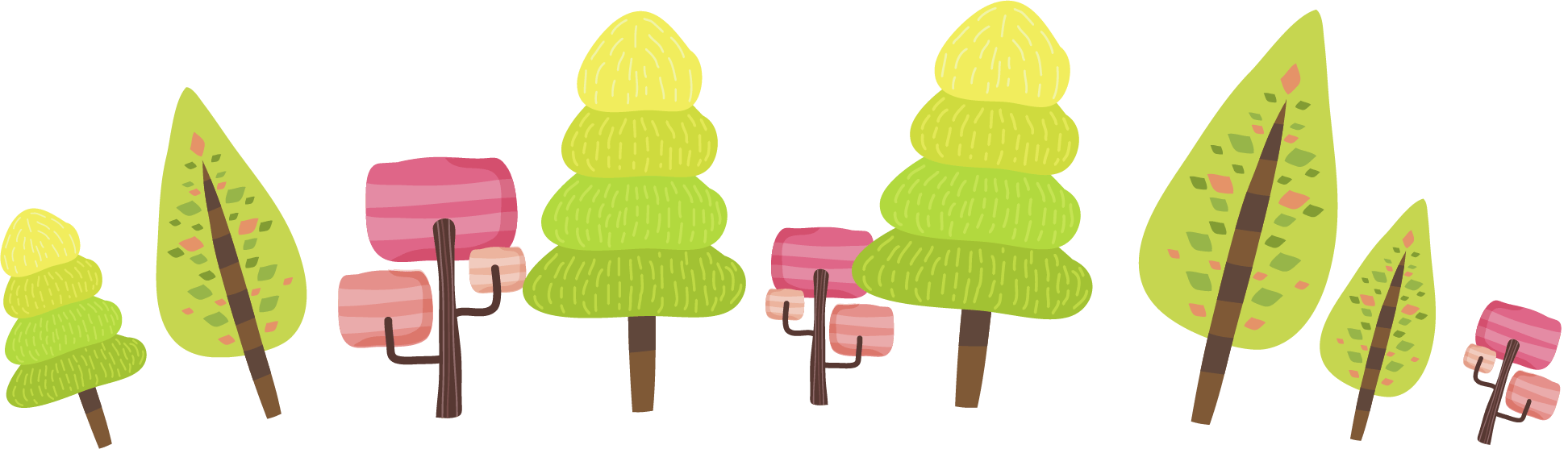 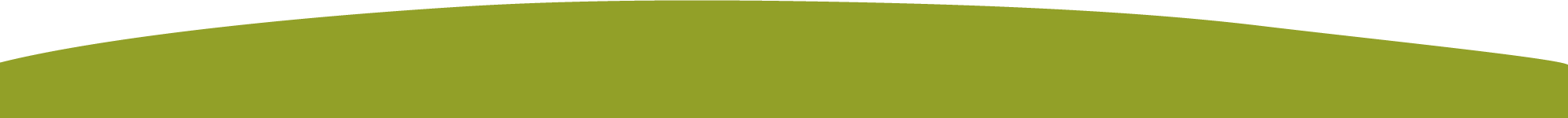